Сочинение на ОГЭ
Урок 5
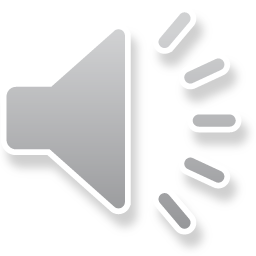 Задание 13.3
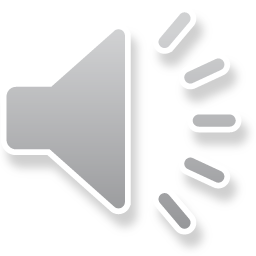 13.3 Напишите сочинение-рассуждение на тему «Кого мы называем настоящим другом?». Дайте определение выражению НАСТОЯЩИЙ ДРУГ и прокомментируйте его, ответив на вопрос, сформулированный в теме сочинения. Приведите в сочинении два примера-аргумента, подтверждающих Ваши рассуждения: один пример-аргумент приведите из прочитанного текста, а другой – из Вашего жизненного опыта. Приводя пример-аргумент из прочитанного текста, указывайте номера нужных предложений или применяйте цитирование.
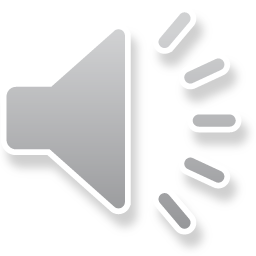 ДЕФИНИ́ЦИЯ, -и, ж. Книжн. Краткое логическое определение какого-л. понятия, содержащее наиболее существенные его признаки.

Способы:
через синонимы (не менее 3)
через объяснение
смешанный
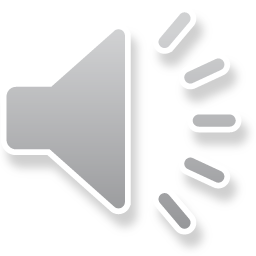 Примеры
ДРУЖБА, ы, ж. Близкие отношения, основанные на взаимном доверии, привязанности, общности интересов.
ДОБРОТА, ы, ж. Отзывчивость, душевное расположение к людям, стремление делать добро другим.
ЗАВИСТЬ, и, ж. Чувство досады и разочарования, которое связано с собственными неудачами или малыми достижениями в сравнении с другими людьми.
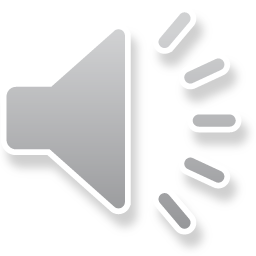 Сайт 4ЕГЭ
Словарь понятий для сочинения 13.3
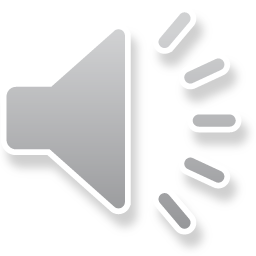 Определение понятия (дефиниция)
Взаимовыручка
Красота
Нравственные ценности

Взаимовыручка – это (что?)…
Красотой называют (называется) (что?)…
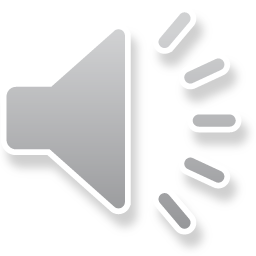 Взаимовыручка – это взаимная, обоюдная помощь, выручка в каком-либо деле, поддержка.
Красота – это совершенство, гармоничное сочетание аспектов объекта, при котором последний вызывает у наблюдателя эстетическое наслаждение.
Нравственными ценностями называют этические идеалы, общепринятые правила поведения, обусловленные человеческими принципами.
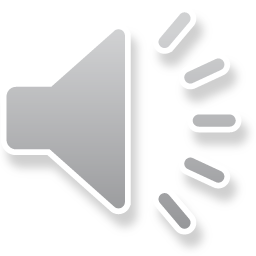 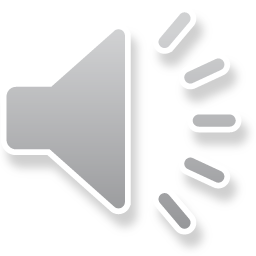 13.3 Напишите сочинение-рассуждение на тему «Как завоевать авторитет?» Дайте определение слову АВТОРИТЕТ и прокомментируйте его, ответив на вопрос, сформулированный в теме сочинения.

Шаг 1. Внимательно прочитайте текст. Определите, с каким героем и поступком связана тема сочинения.
Шаг 2. Какой поступок героя может стать иллюстрацией в теме? Сформулируйте общими словами, что сделал герой.
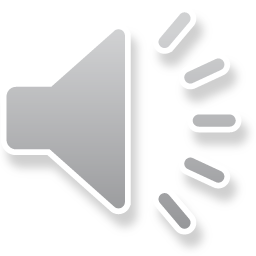 Дайте определение слова АВТОРИТЕТ
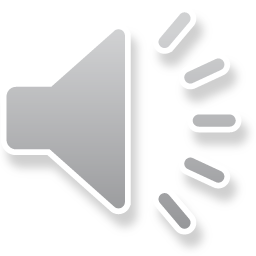 Авторитет – это признание окружающими достоинств или заслуг другого человека.
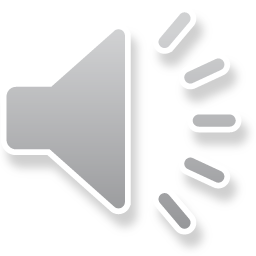 Обратимся к тексту
С каким героем и поступком связана тема?
Какой поступок героя может стать иллюстрацией к теме?
Сформулируйте общими словами (отвлечённо), что сделал герой?
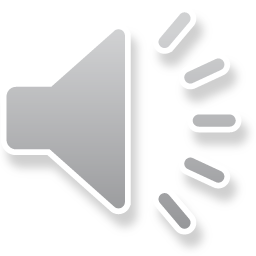 Вовка завоевал авторитет, проявив смелость.

Значит, чтобы завоевать авторитет, нужно проявить какое-то качество, достойное уважения.
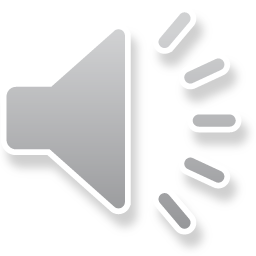 Комментарий к понятию
Как завоевать авторитет?
Чтобы завоевать авторитет, нужно (необходимо)…
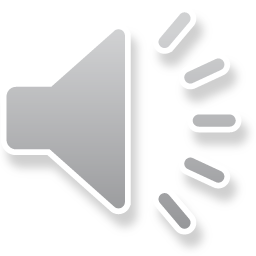 Образцы
«Авторитет – это признание окружающими достоинств или заслуг другого человека. Он держится на уважении и доверии. Как же завоевать авторитет? Авторитет не возникает на пустом месте. Чтобы его завоевать, нужно проявить себя с лучшей стороны, совершить такой поступок, на который другие  не отважились бы. Свою точку зрения могу подтвердить примерами».
«Авторитет – это уважение со стороны других людей, которое не появляется само по себе: его надо заслужить. Люди признают чей-либо авторитет только тогда, когда видят проявление сильных качеств характера человека».
«Каждый из нас, наверное, хочет быть уважаемым, значимым, авторитетным человеком в среде своих знакомых и друзей. Особенно важно это для подростков. Что же такое «авторитет»? Авторитет — это особый род влияния на людей, с помощью которого человек, не прибегая к принуждению, способен направлять мысли, поступки людей. Авторитетными для нас являются люди, которые обладают силой воли, высоким интеллектом, профессионалы своего дела или те, кто обладает огромным жизненным опытом».
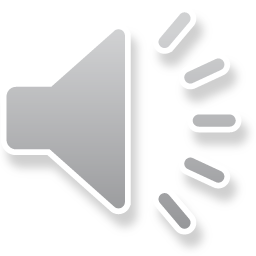 Домашнее задание
Скачать таблицу с определениями
Записи в тетради
https://ya.ru/video/preview/9015164383820455885 – способ толкования понятий
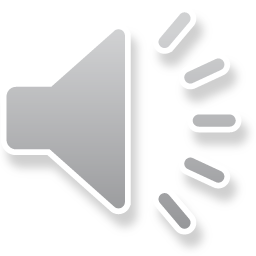